AI Midge Project
1) Train, Test and Compare AI Image Models
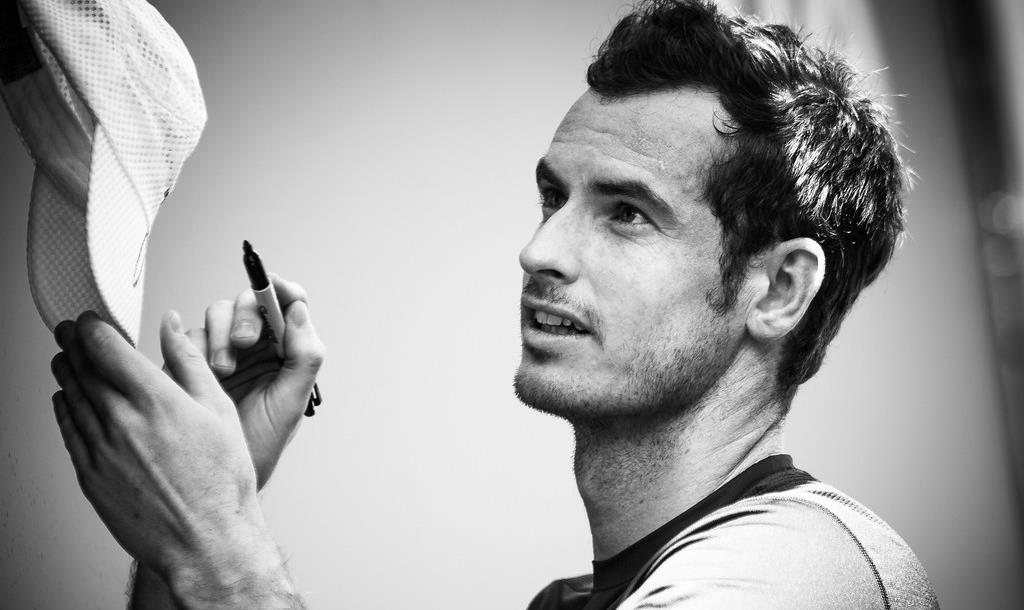 [Speaker Notes: Human Image Recognition 
Humans can recognise faces in just a few hundred milliseconds. 
Even when faces are partially obscured or shown at unusual angles, the brain is adept at identifying familiar faces.]
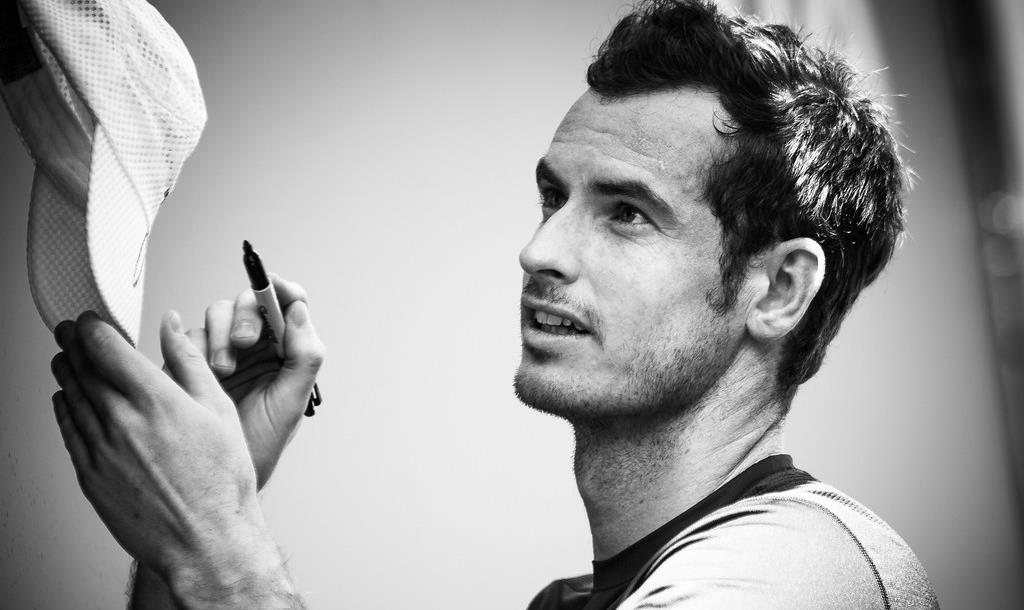 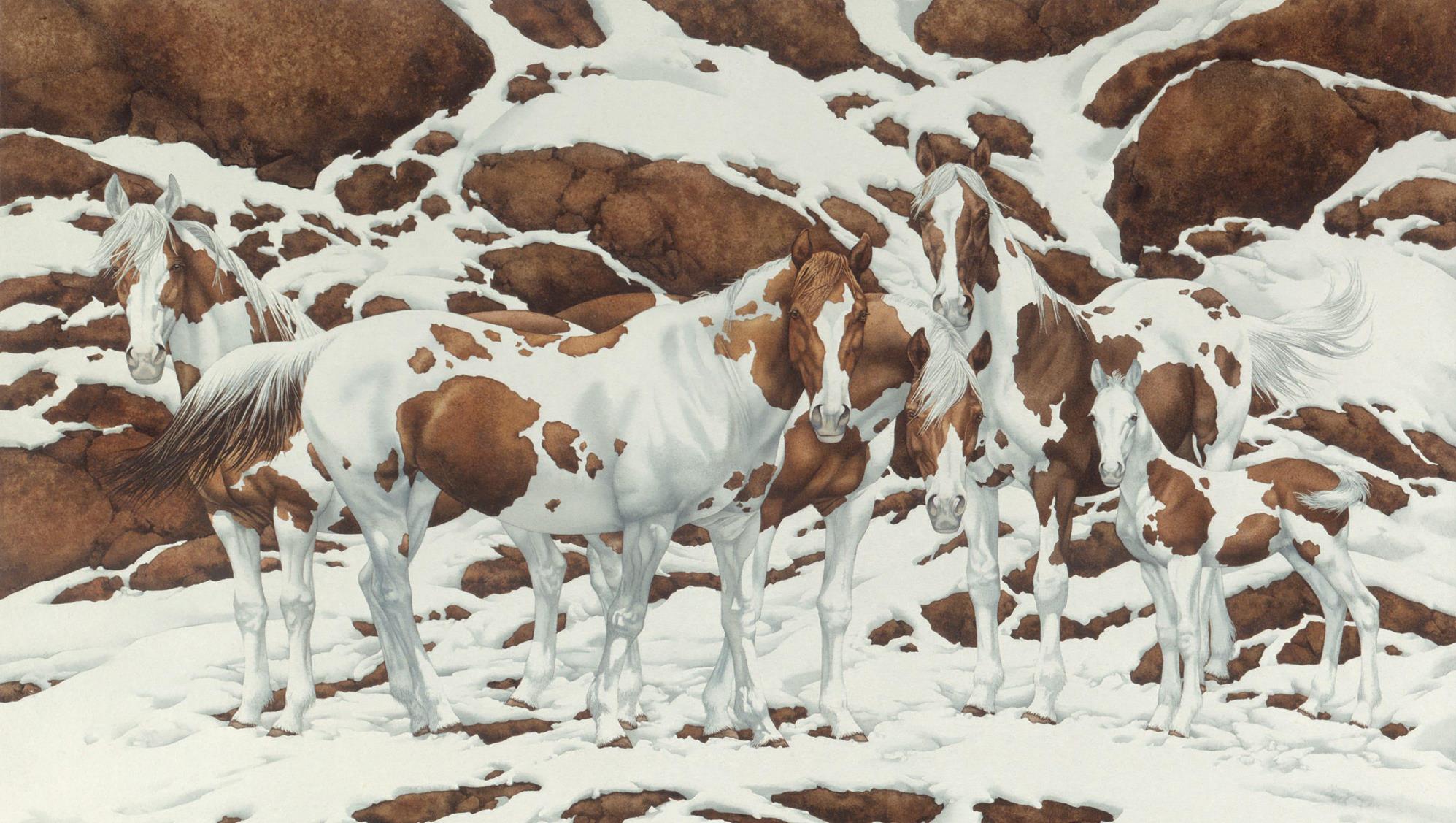 [Speaker Notes: How many horses? 
Image: Bev Doolittle
Discuss edge detection, pattern recognition, image understanding]
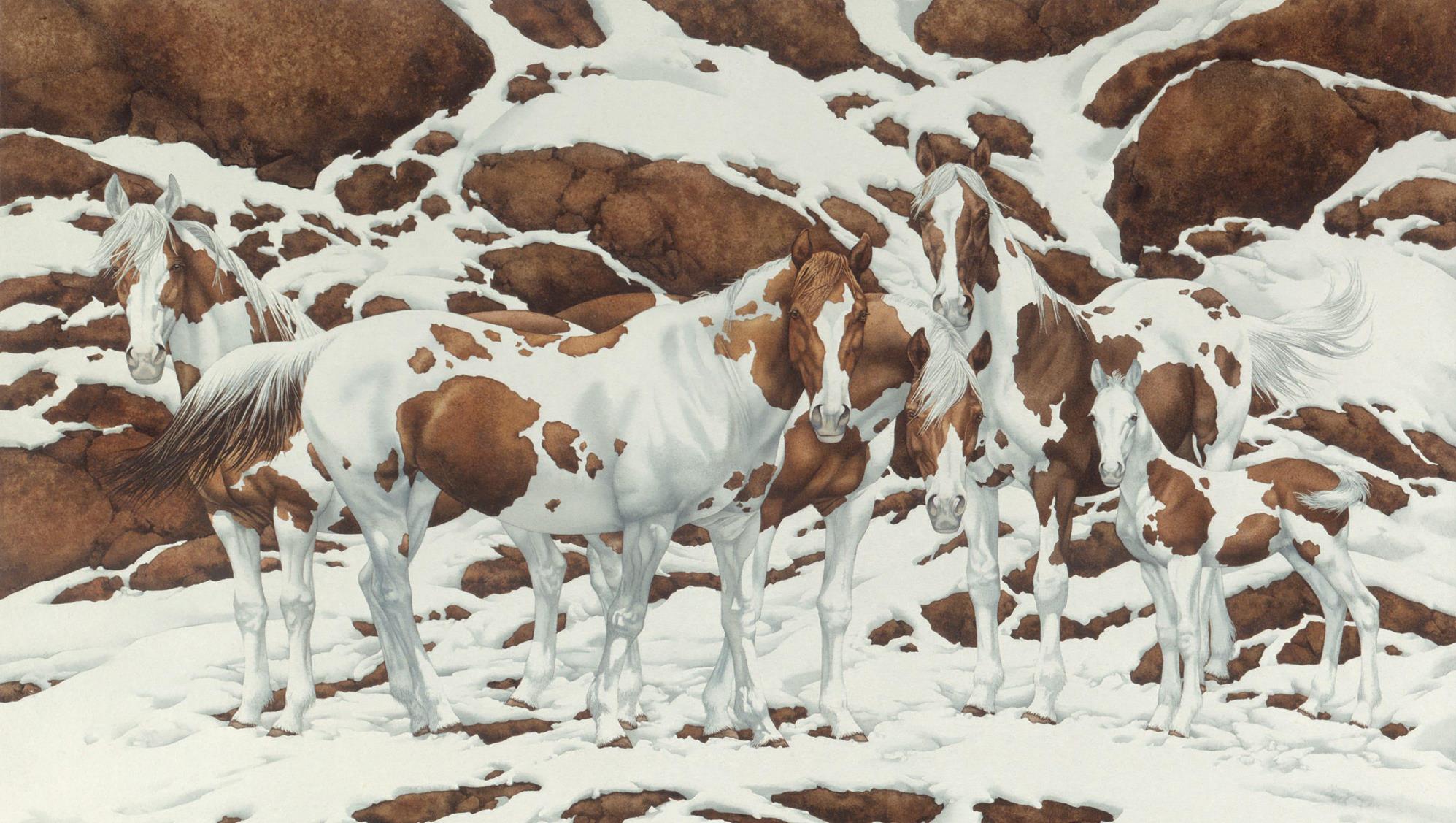 [Speaker Notes: Image: Bev Doolittle]
Image Recognition
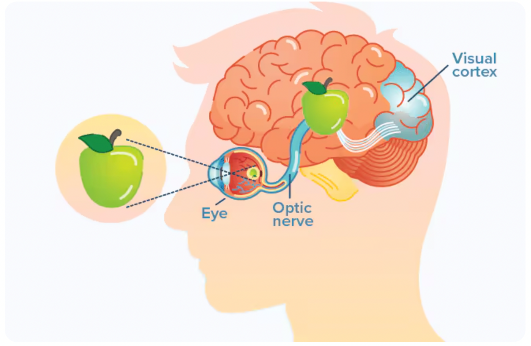 The human brain has evolved to be incredibly good at image recognition. 
Our brains process vast amounts of visual data almost instantaneously, helping us navigate the world efficiently.
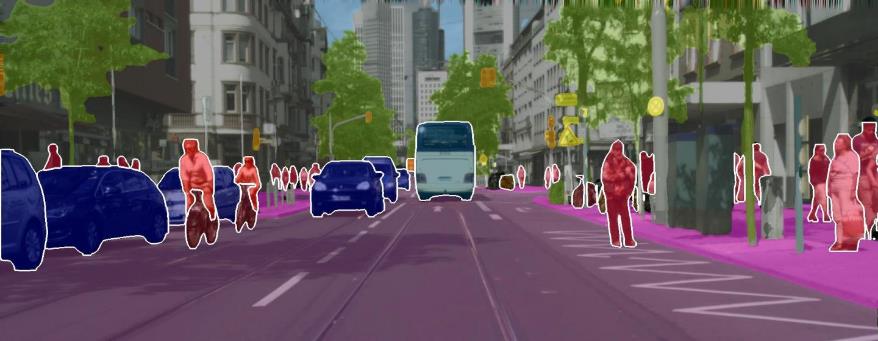 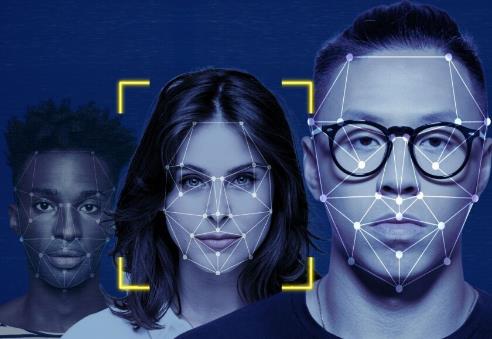 Visual Scene Understanding
The brain can quickly process a complex visual scene and identify key elements, like distinguishing between different objects (cars, trees, etc.) in a cluttered environment. It only takes about 200 milliseconds for the brain to identify objects in a scene, even in a high-stakes context like driving.
Face Recognition
Humans can recognise faces in just a few hundred milliseconds. Even when faces are partially obscured or shown at unusual angles, the brain is adept at identifying familiar faces.
Impact of Midges in Scotland
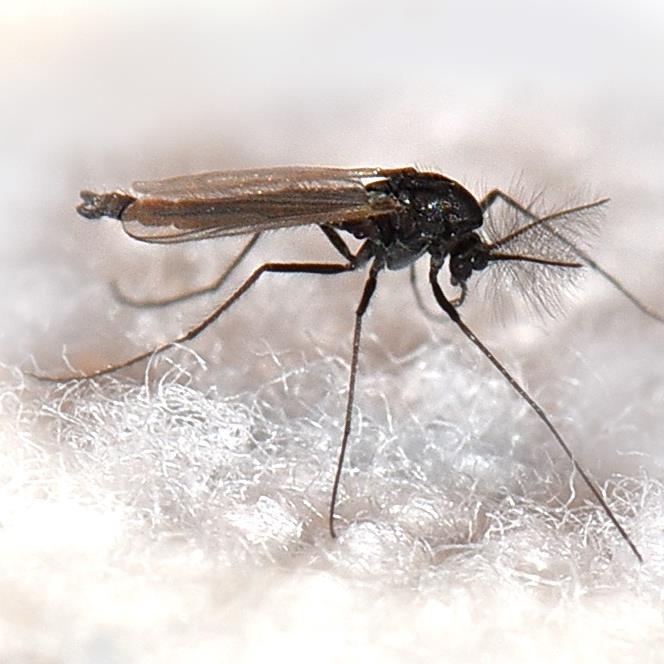 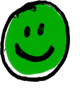 Tourism Losses: Midges have been estimated to cost Scotland's economy up to £10 million annually, as their swarms deter tourists, especially outdoor enthusiasts like hikers and campers.

Seasonal Disruption: The midge season (May to September) overlaps with peak tourism months, causing many visitors to avoid or shorten their trips due to the discomfort of the insects.

Impact on Rural Communities: In midge-heavy areas, local economies that rely on outdoor tourism can suffer, with fewer visitors and a decline in business during the summer months.

Ecological Role: Despite their economic impact, midges play an important role in the ecosystem, providing food for birds, bats, and fish, which supports other industries like fishing and wildlife tourism.
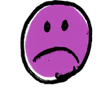 "A cloud of pain" : Summertime 'explosion' of midges in Scotland. STV News 2021
 https://youtu.be/ebE7wdsHXX8?si=8bFF1QuIczhOGy02
AI
Highland Midge Project
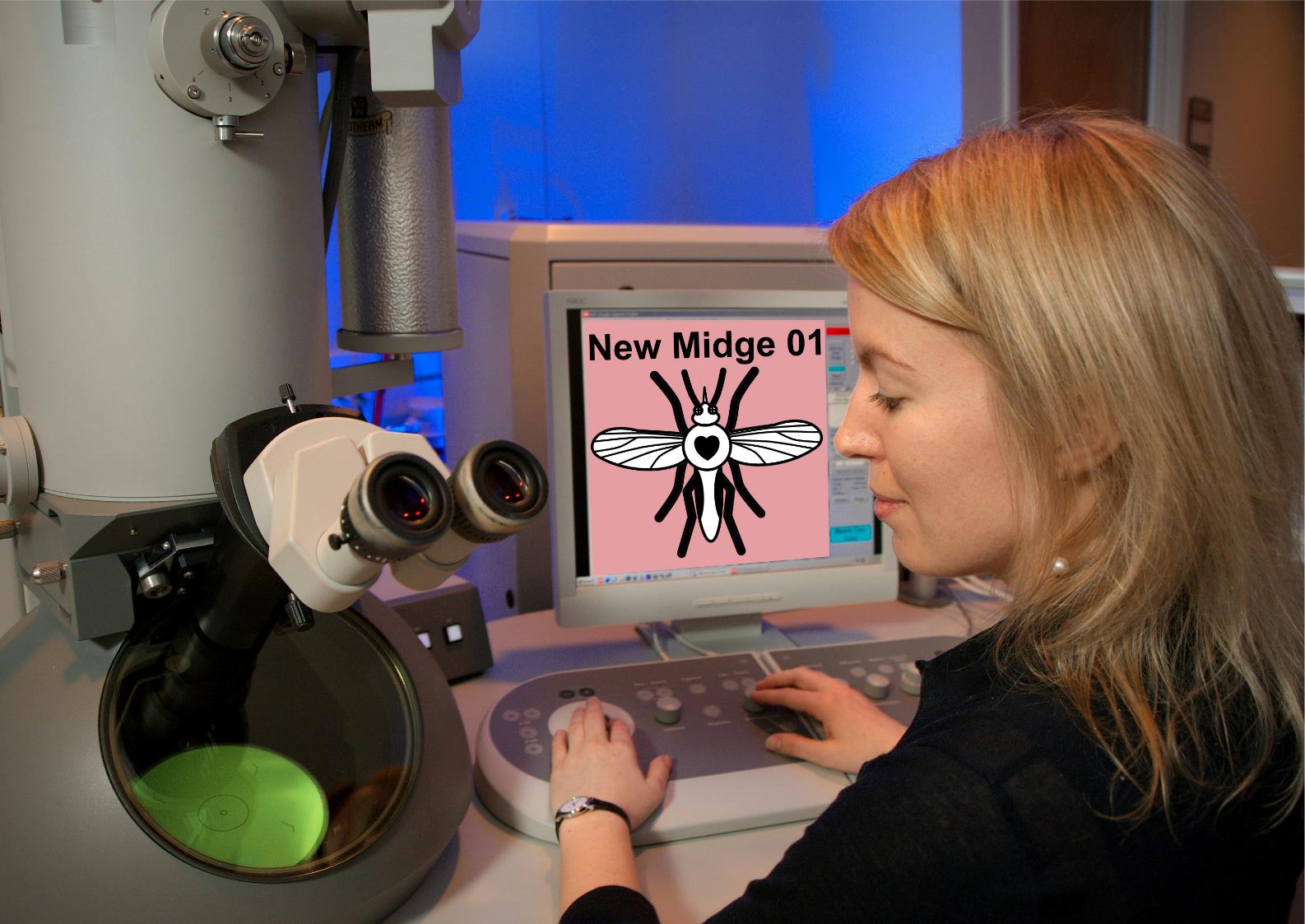 *** BREAKING NEWS! ***

Scientists at the University of Edinburgh believe they have discovered a new species of 
non-biting midge.

They need your help to distinguish between midges that are:

Biting

Non-biting
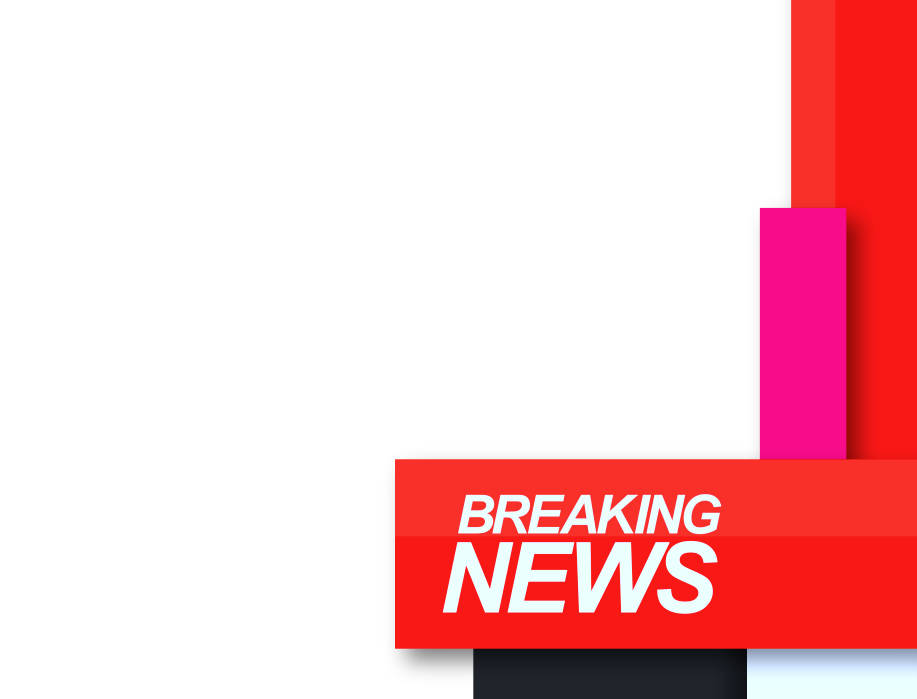 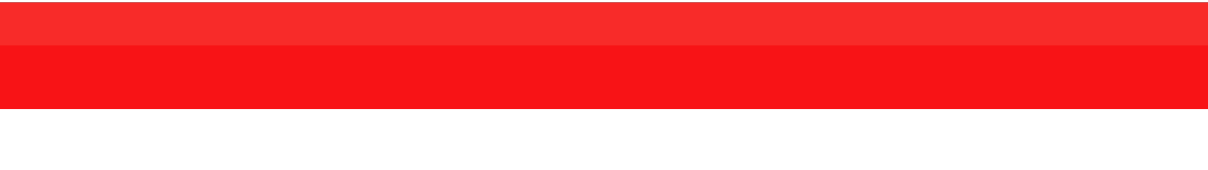 Edinburgh scientists seek help to classify biting and non-biting midge in new
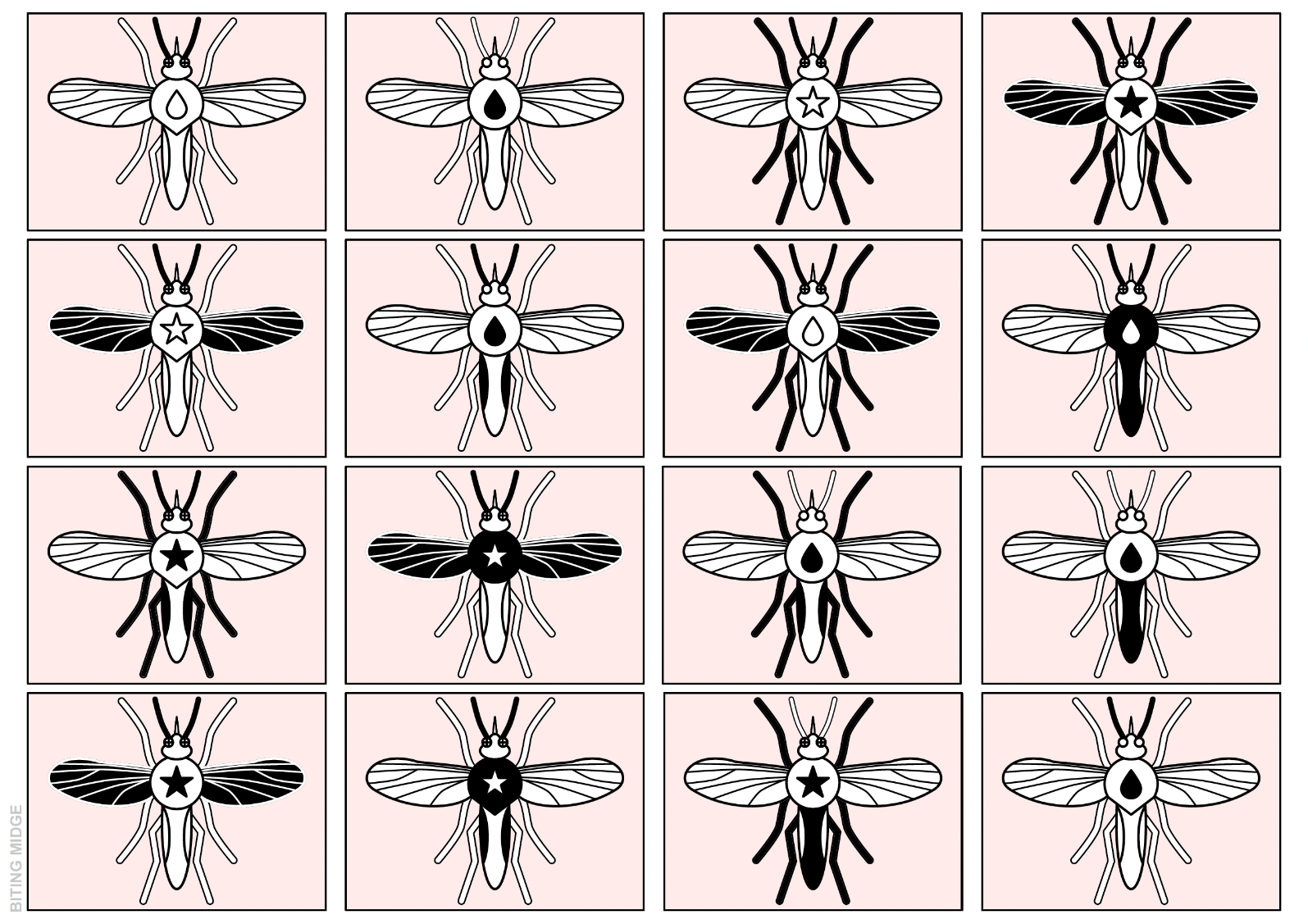 BITING MIDGE
[Speaker Notes: Biting Midge]
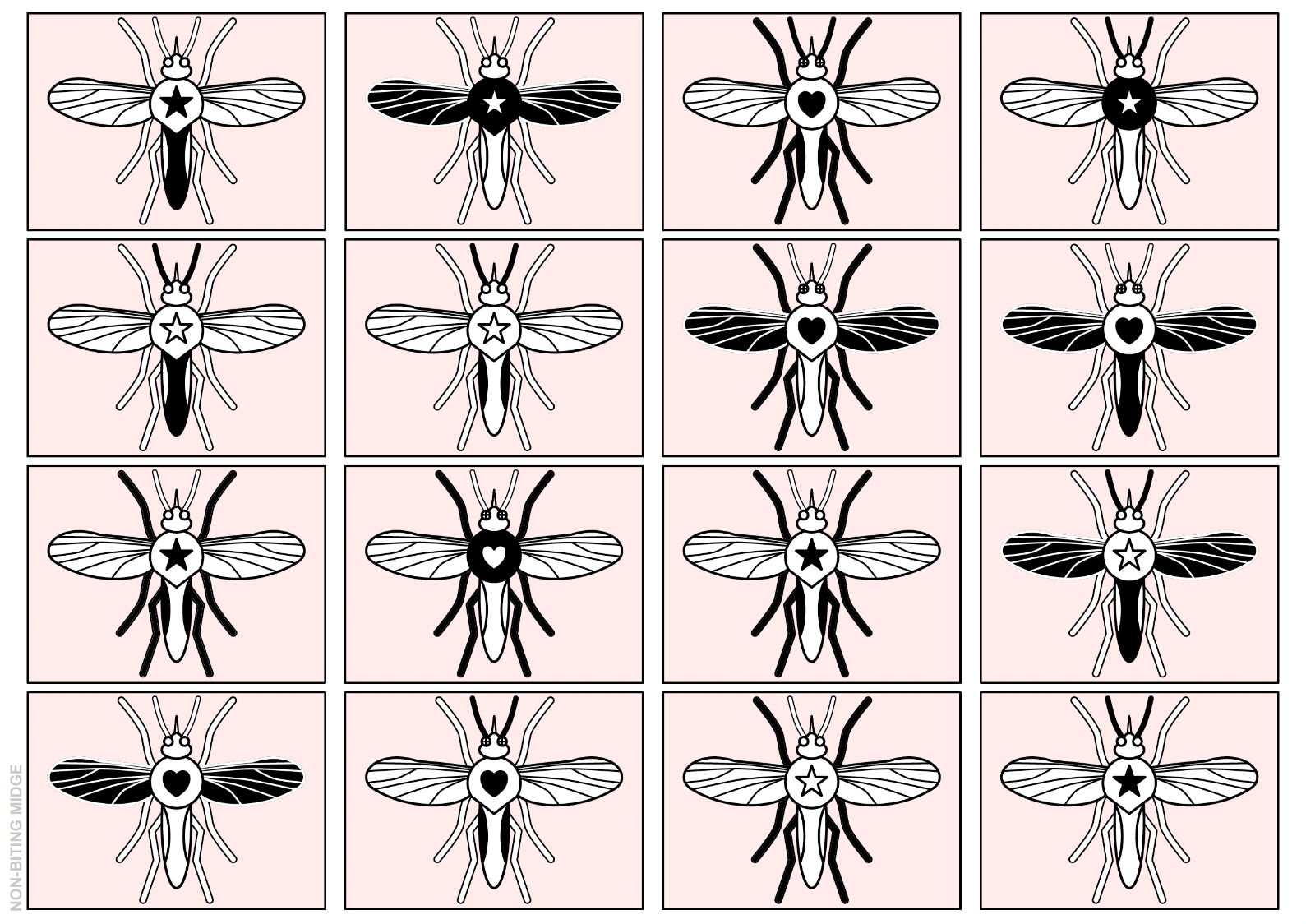 NON-BITING MIDGE
[Speaker Notes: Non-biting midge]
What pattern(s) do you notice?
Most significant features?
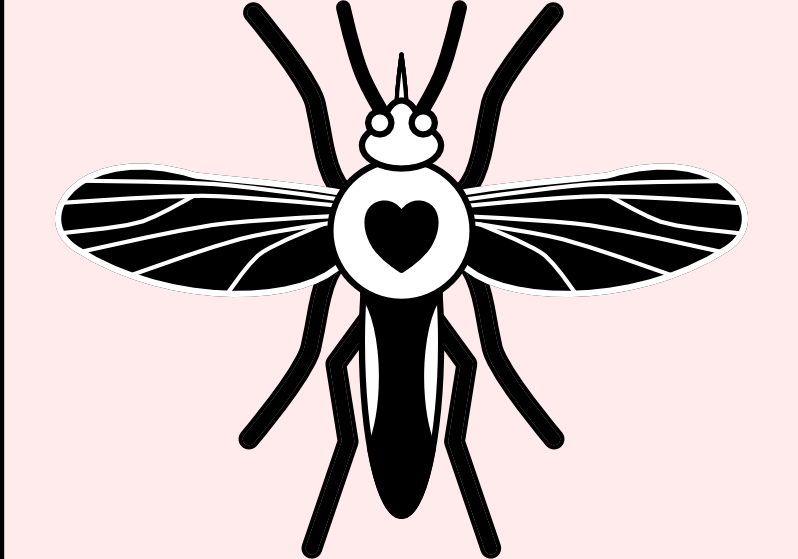 What is your hypothesis?
Which are the most important features that can help us to  classify biting vs. non-biting midge?
Decision Trees and Classification
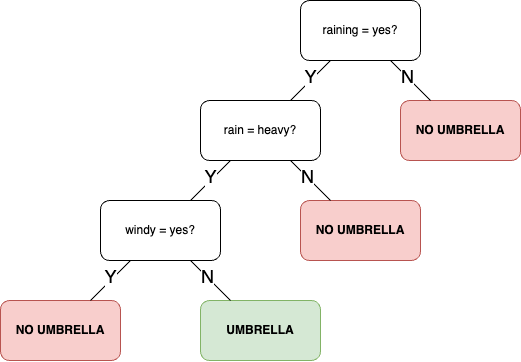 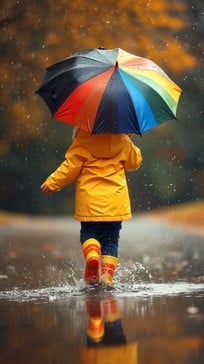 Can we make a decision tree to identify which midges are biting and which are non-biting?
BITING
EXAMPLES
Decision Tree
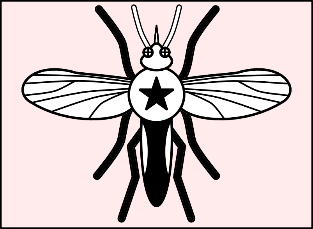 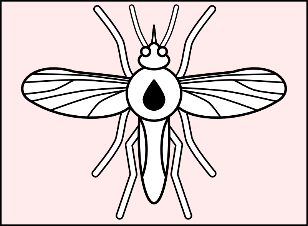 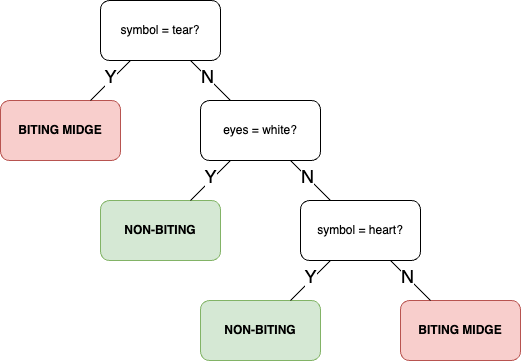 TRAINING MIDGE
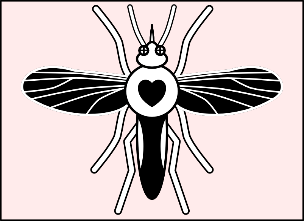 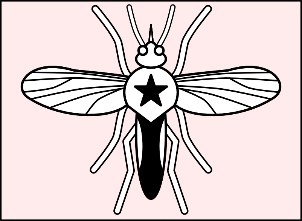 NON-BITING EXAMPLES
BITING
EXAMPLES
Decision Tree
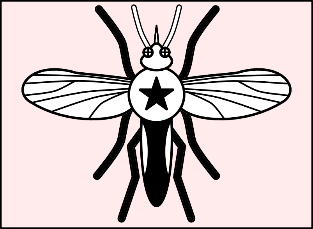 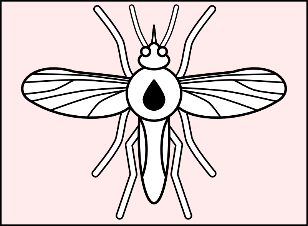 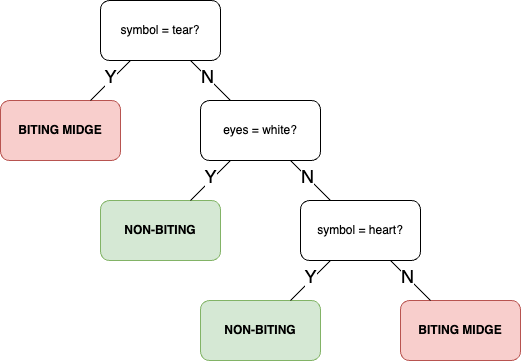 TRAINING MIDGE
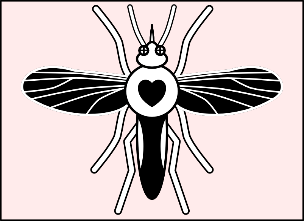 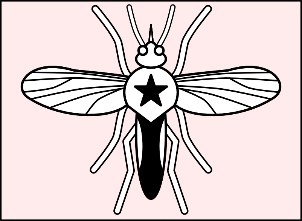 NON-BITING EXAMPLES
BITING
EXAMPLES
Decision Tree
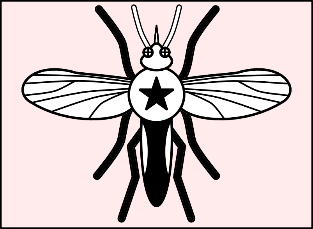 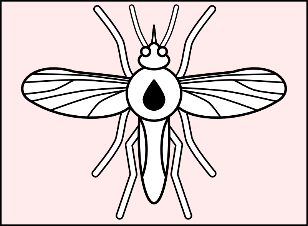 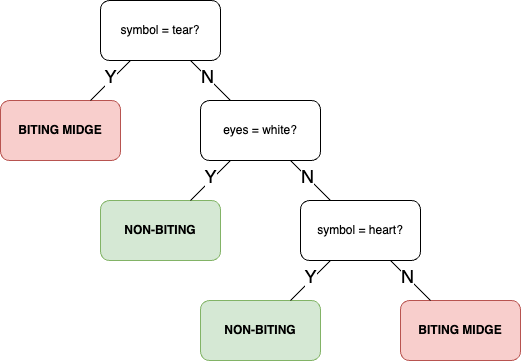 TRAINING MIDGE
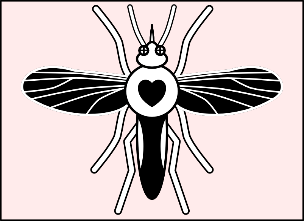 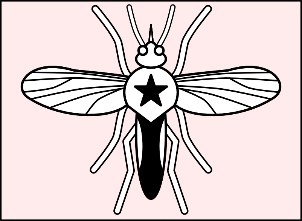 NON-BITING EXAMPLES
BITING
EXAMPLES
Decision Tree
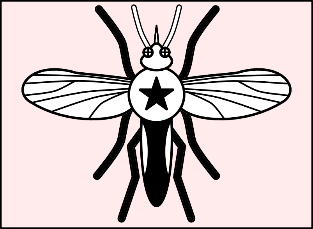 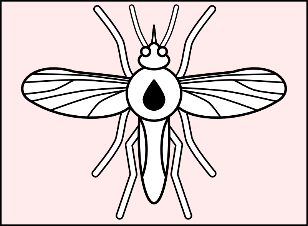 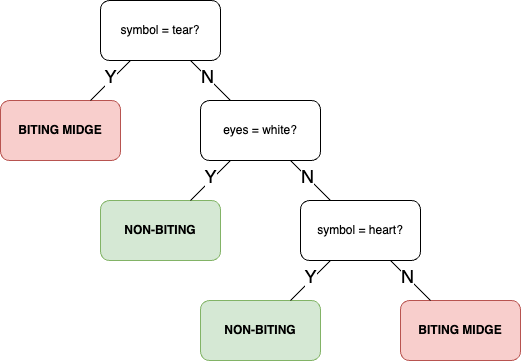 TRAINING MIDGE
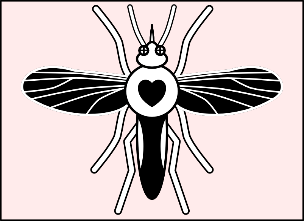 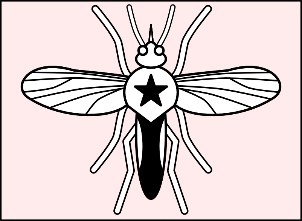 NON-BITING EXAMPLES
BITING
EXAMPLES
Decision Tree
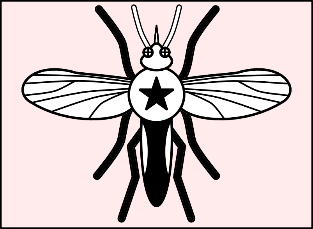 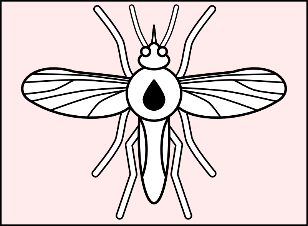 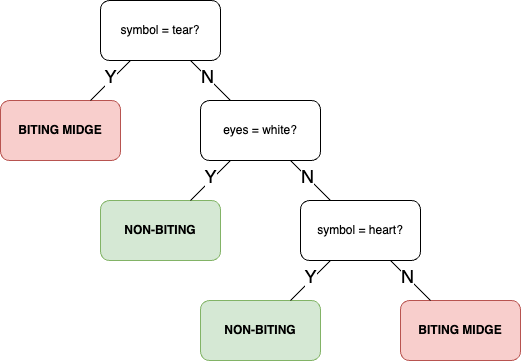 TRAINING MIDGE
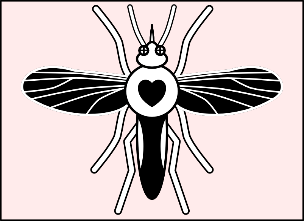 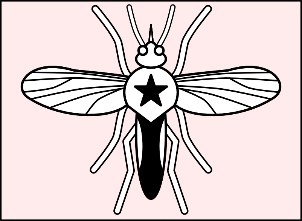 NON-BITING EXAMPLES
BITING
EXAMPLES
Decision Tree
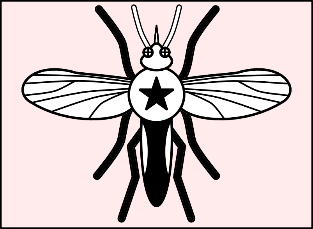 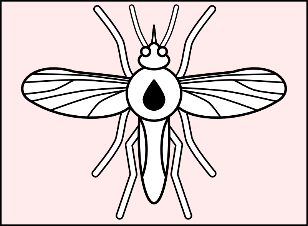 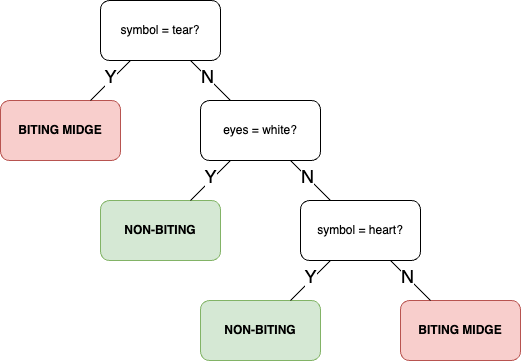 TRAINING MIDGE
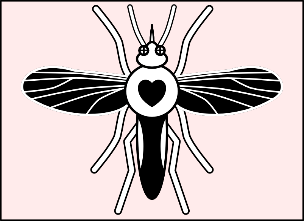 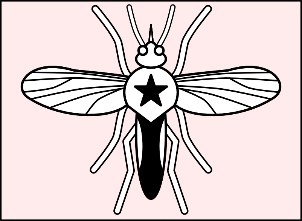 NON-BITING EXAMPLES
BITING
EXAMPLES
Decision Tree
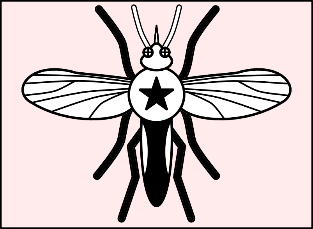 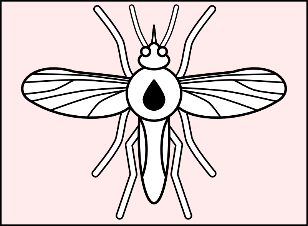 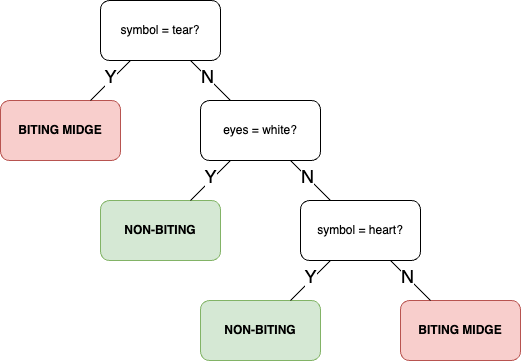 TRAINING MIDGE
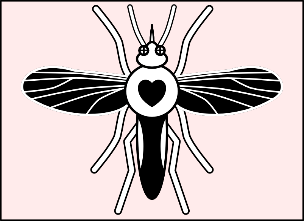 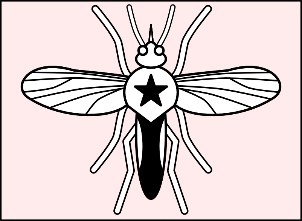 NON-BITING EXAMPLES
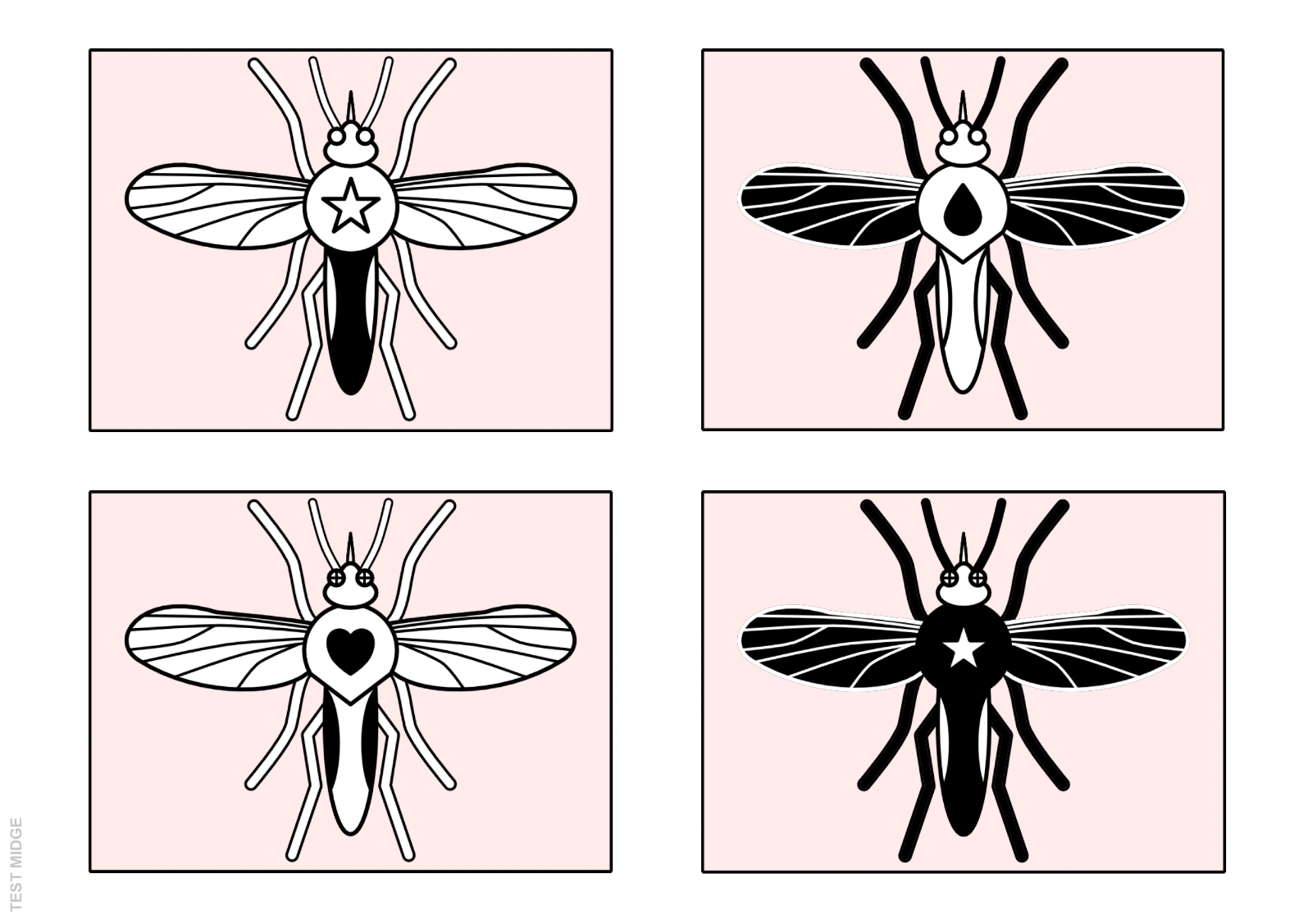 TEST MIDGE
[Speaker Notes: Test midge
Test your Hypothesis]
Test 1
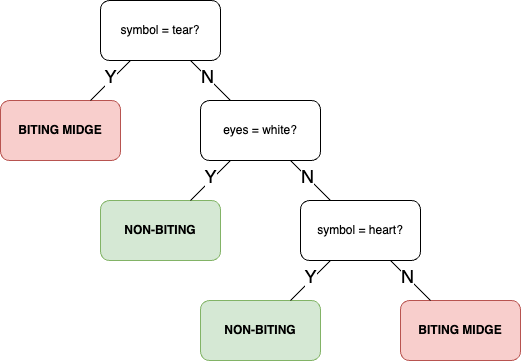 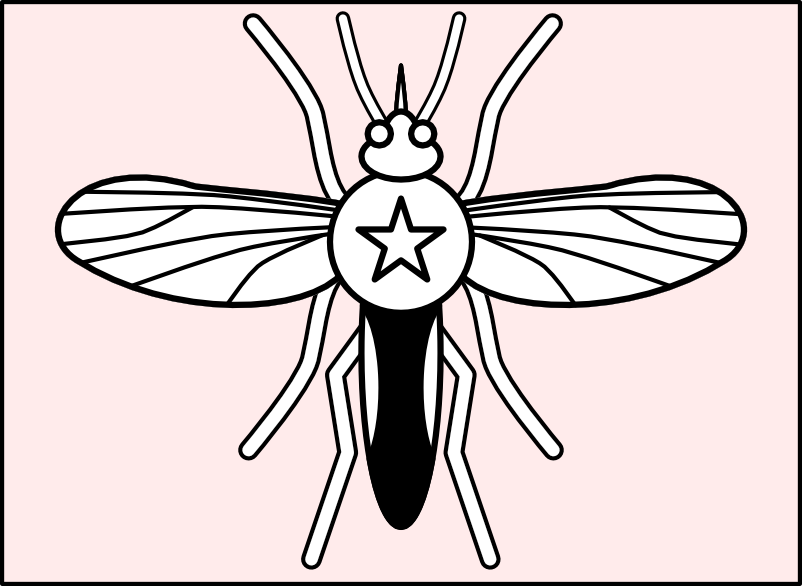 NON-BITING
[Speaker Notes: Test midge
Test your Hypothesis]
Test 2
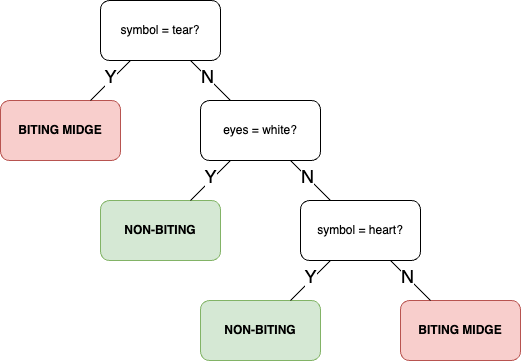 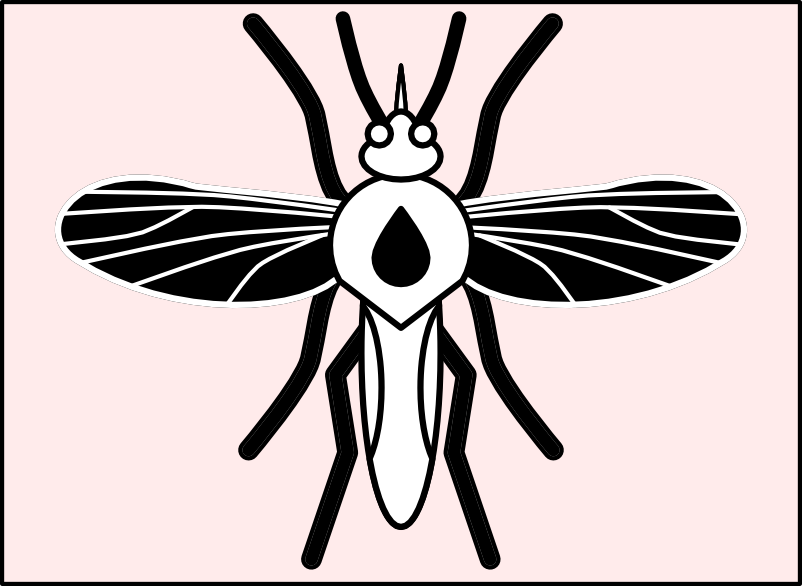 BITING
[Speaker Notes: Test midge
Test your Hypothesis]
Test 3
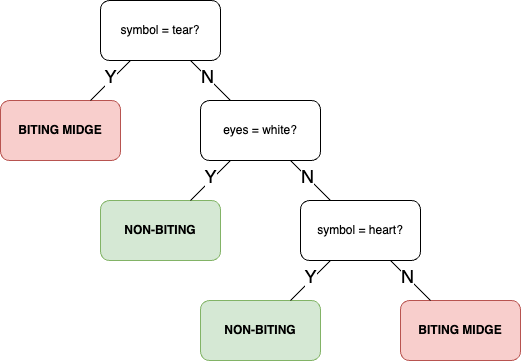 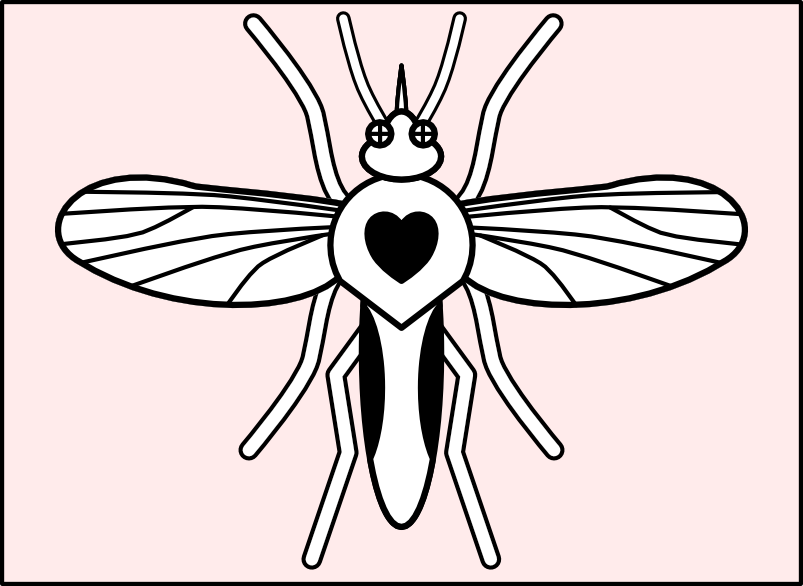 NON-BITING
[Speaker Notes: Test midge
Test your Hypothesis]
Test 4
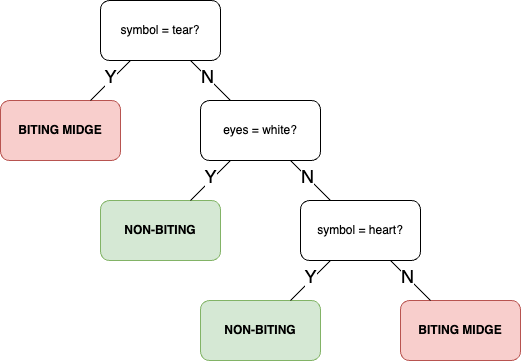 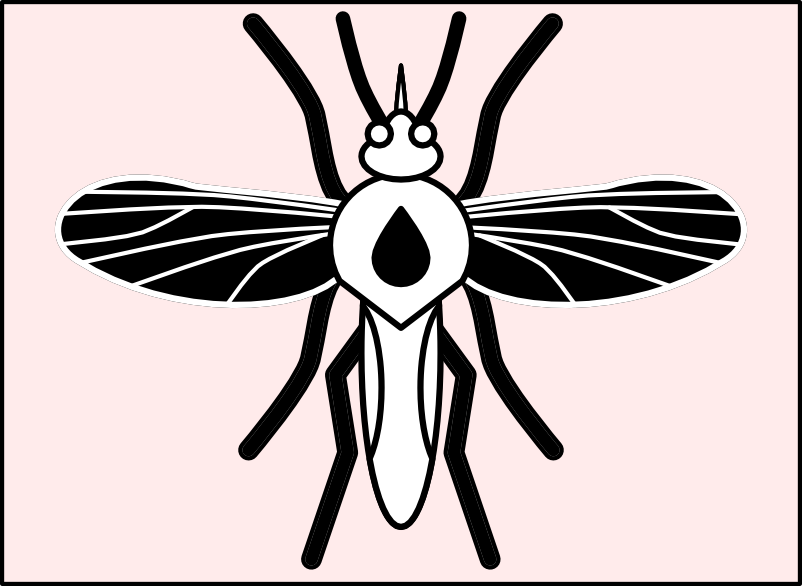 BITING
[Speaker Notes: Test midge
Test your Hypothesis]
BITING
NON-BITING
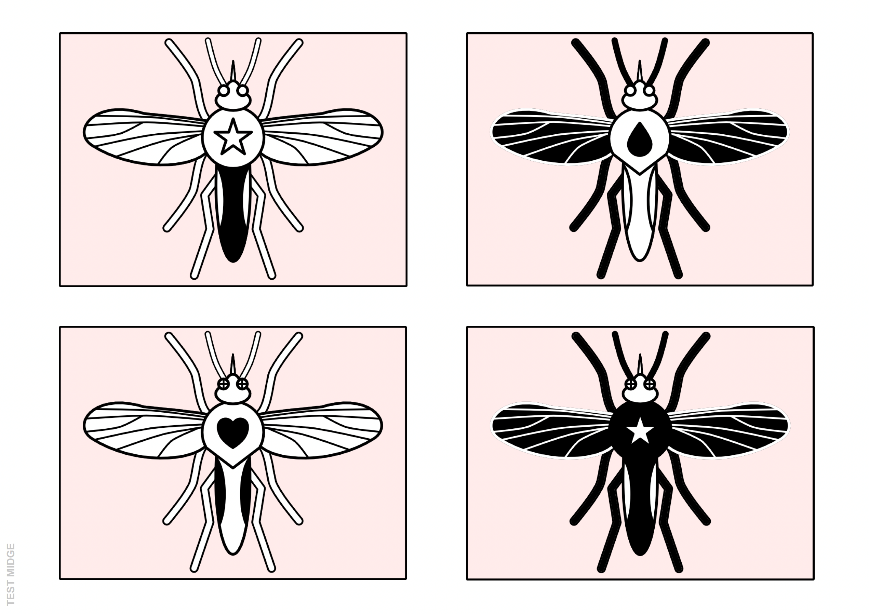 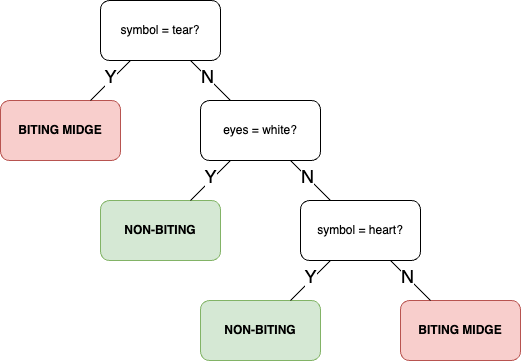 BITING
NON-BITING
[Speaker Notes: Test midge
Test your Hypothesis]
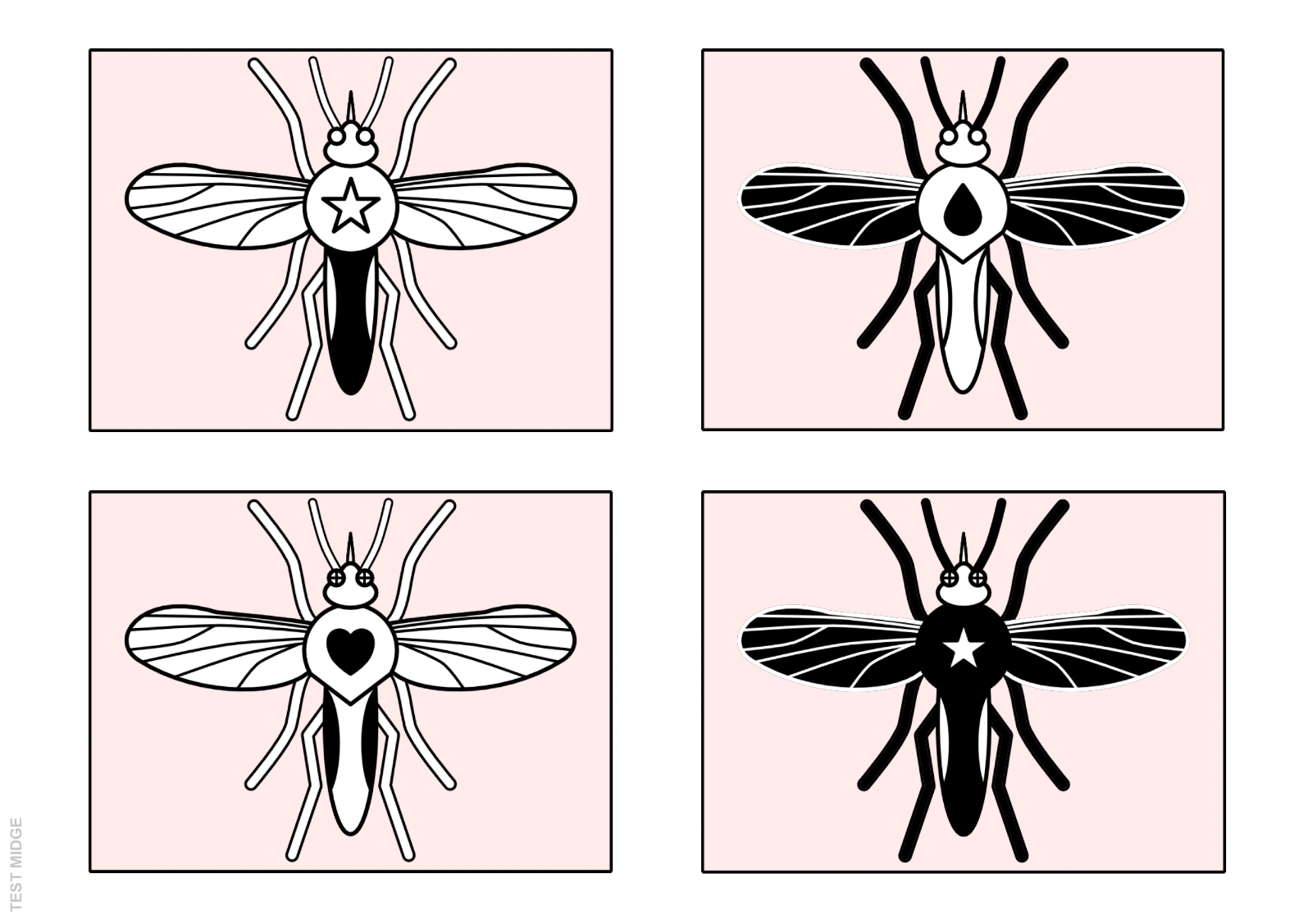 BITING
NON-BITING
TEST MIDGE
BITING
NON-BITING
[Speaker Notes: Test midge
Test your Hypothesis]
Train and Test an AI Image Model
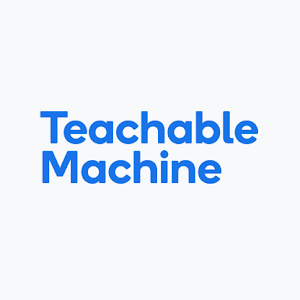 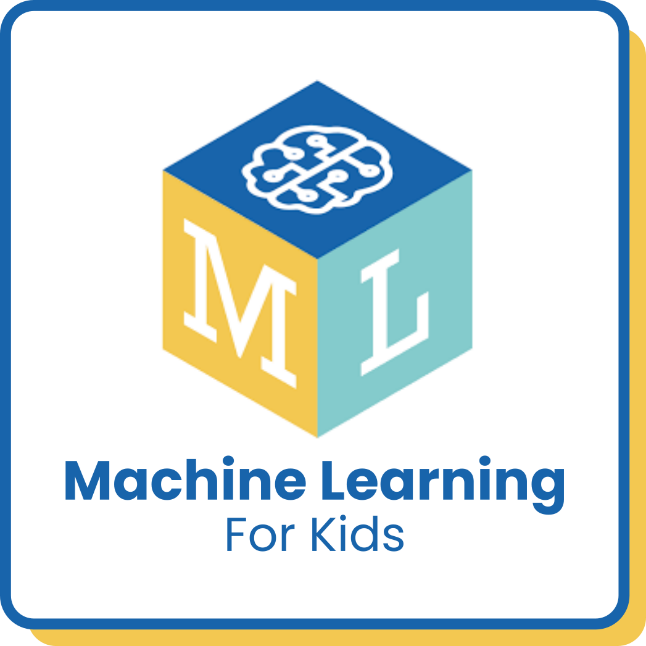 Train and Test an AI Image Model1) Teachable Machine
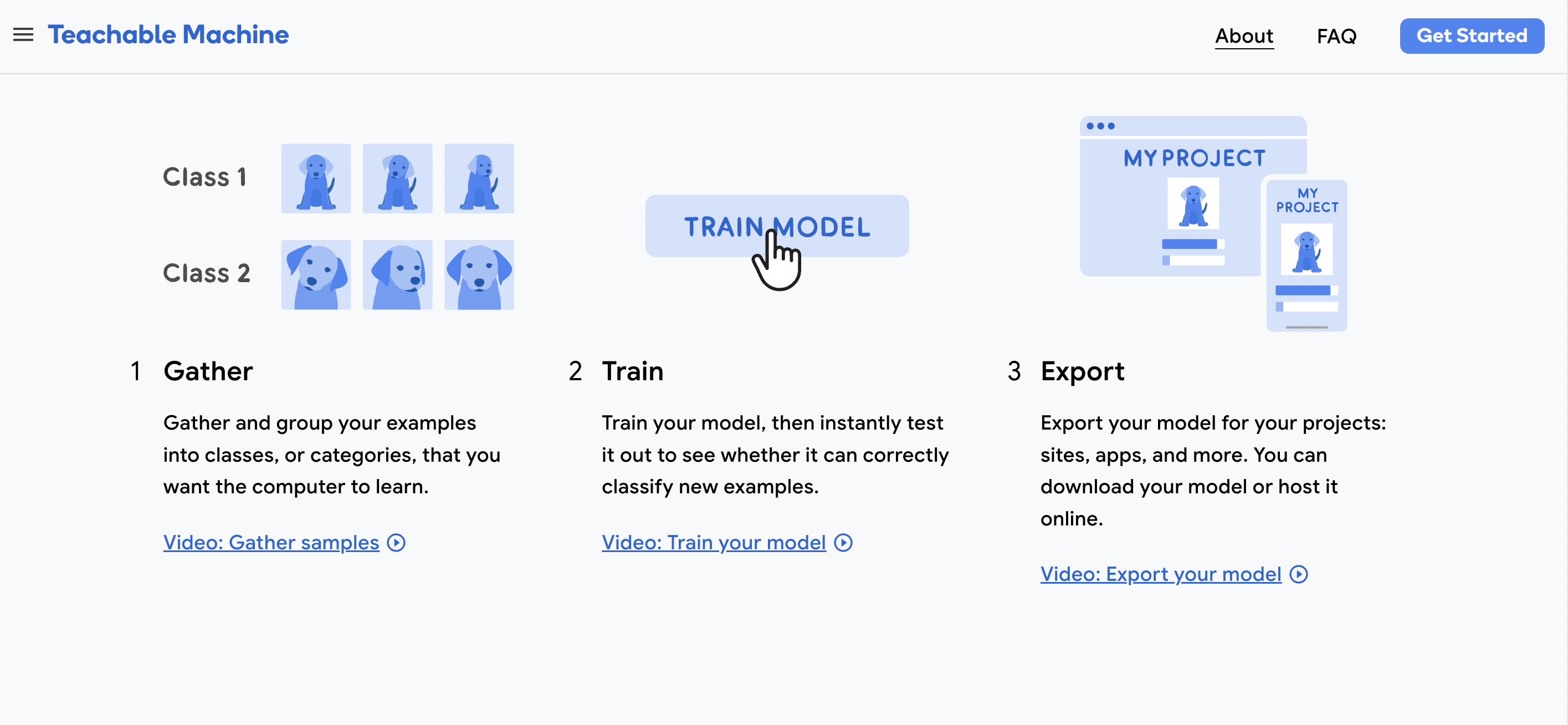 [Speaker Notes: Teacher Demo.
Create 2 classes and use webcam to train a model and demo software. (e.g 2+ objects. 2+ pupils.)
Pupils will then create 2 classes for biting and non-biting midge. Upload training images, then Test using 4 test images.]
AI Image ModelTeachable Machine – Testing and Evaluation
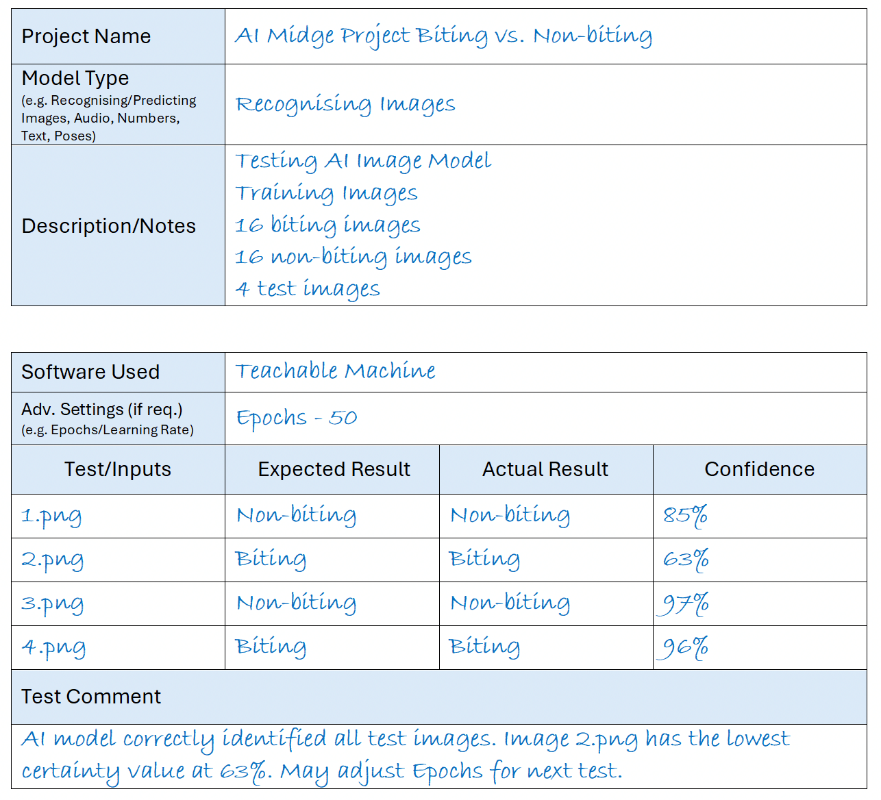 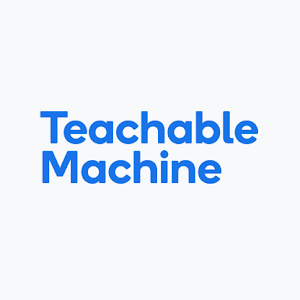 Train and Test an AI Image Model2) Machine Learning for Kids
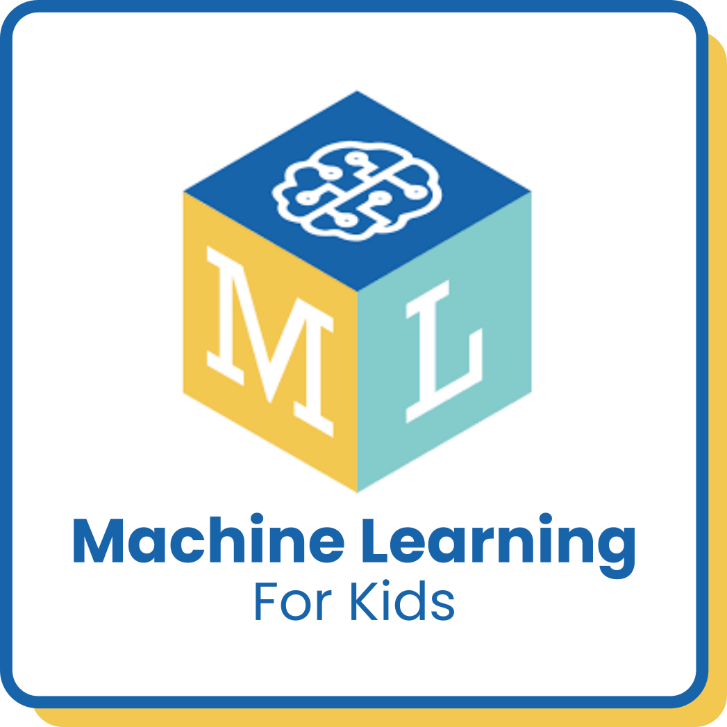 Create a ML Scratch Project
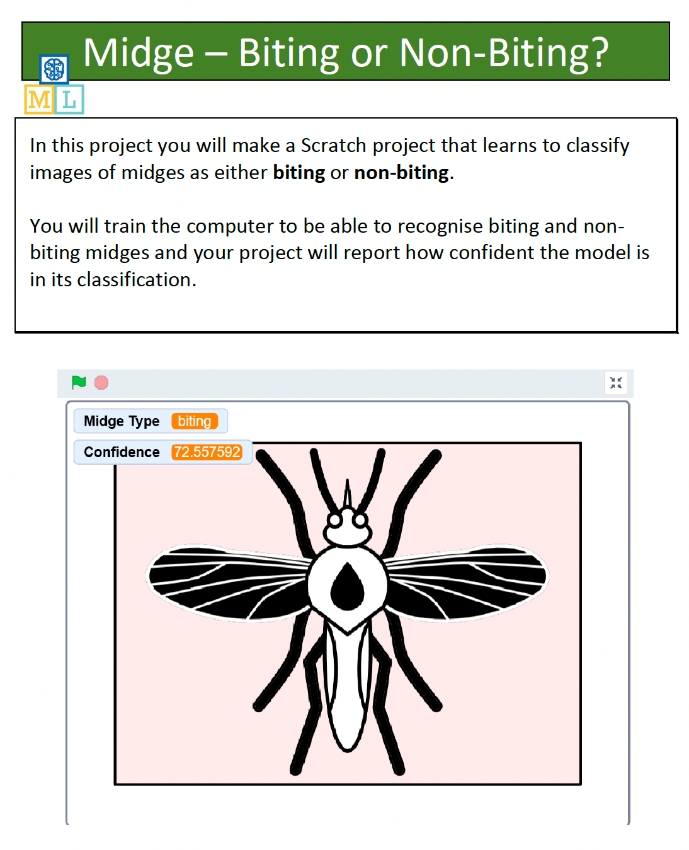 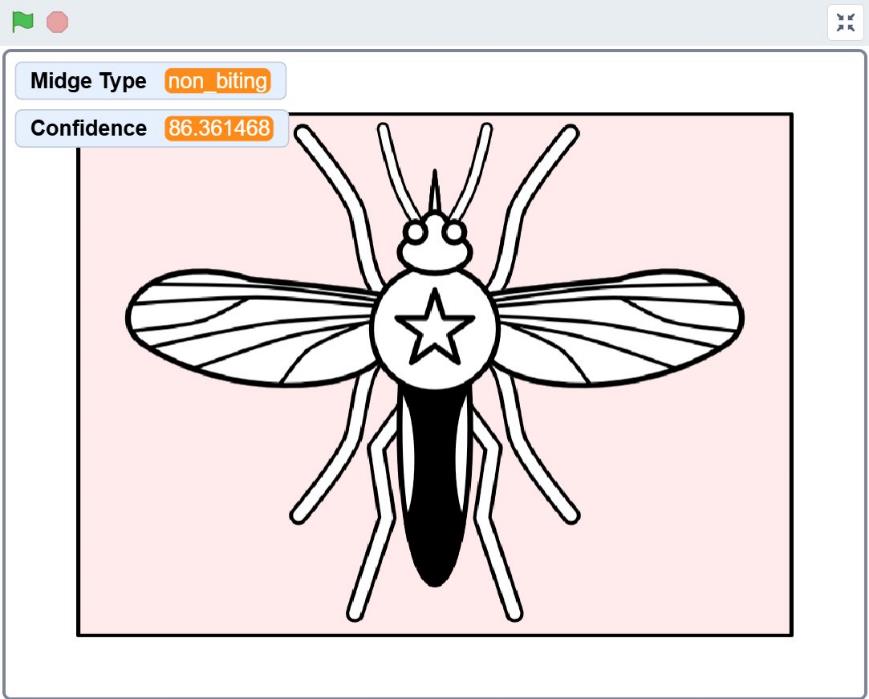 [Speaker Notes: Pupils should use the tutorial to create a simple Scratch project using their ML image recognition model]
AI Image ModelMachine Learning for Kids – Testing and Evaluation
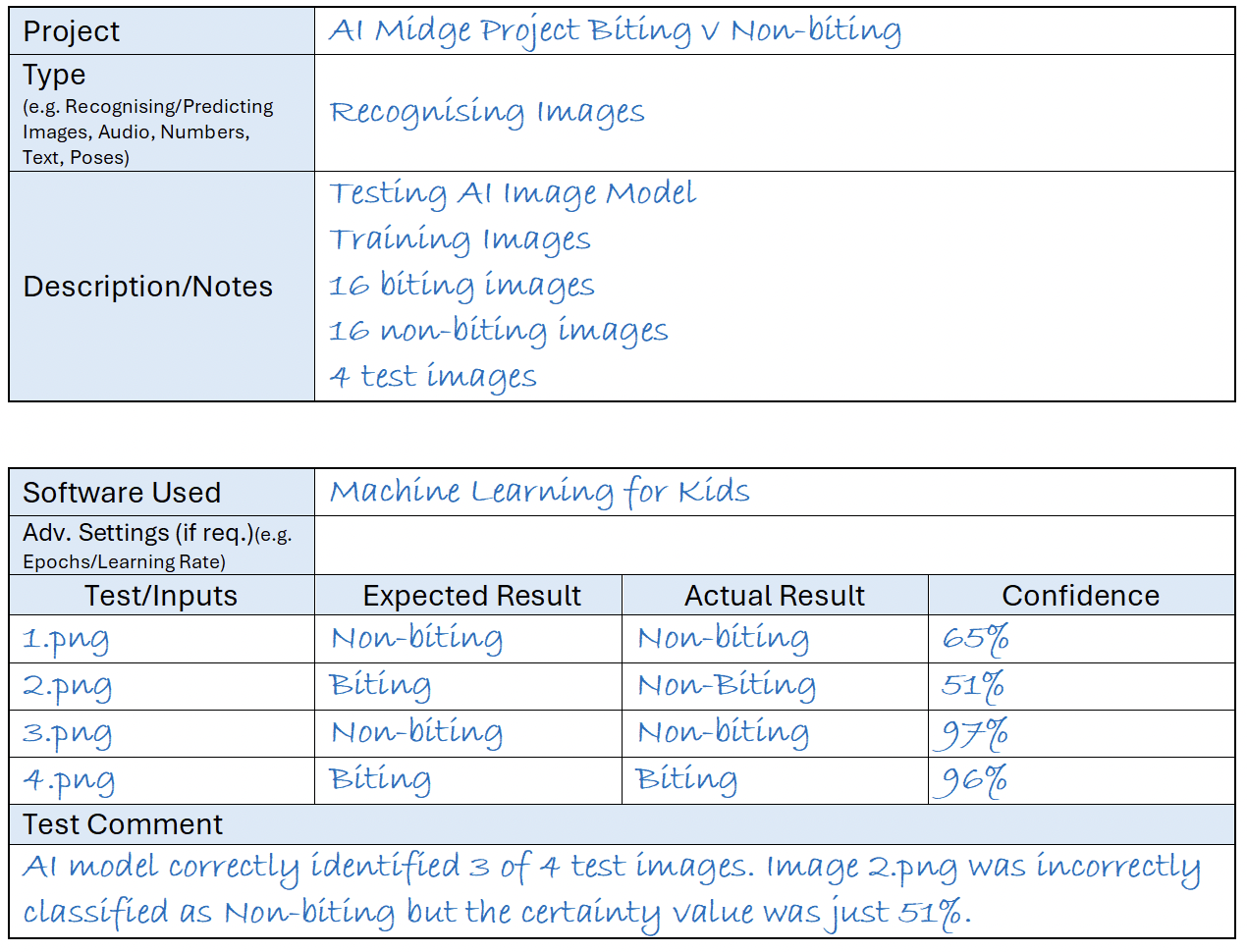 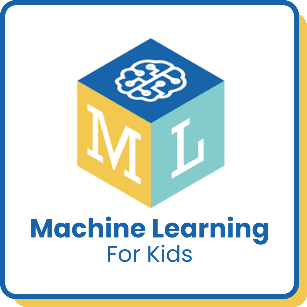 Summary
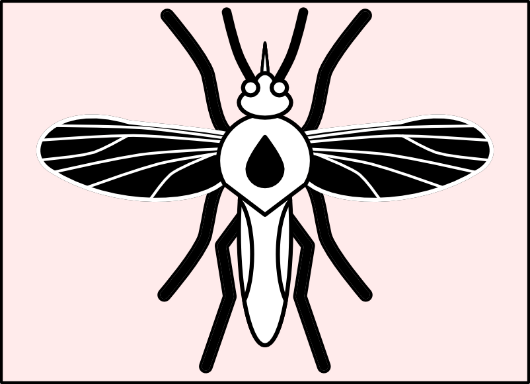 Midges can have an impact on the Scottish tourism industry, particularly in rural areas, by deterring outdoor activities during the summer months.
Our brains rapidly process large amounts of visual information, helping us identify and classify objects almost instantly.
Decision trees can be used to classify data, predict outcomes, and assist in decision-making processes.
AI models can be trained using supervised learning to recognise and classify images by learning from labeled examples.
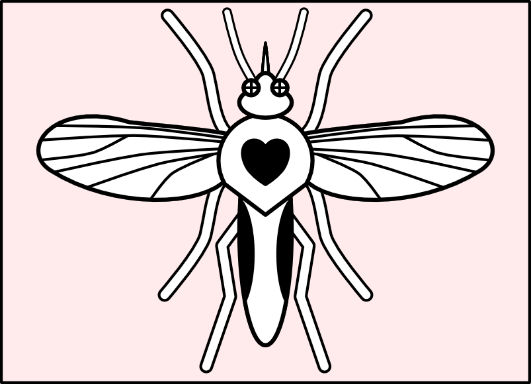